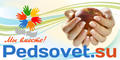 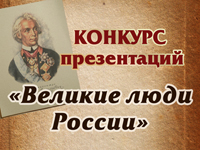 К. Д. Ушинский –педагог и детский писатель
Детство К. Д. Ушинского
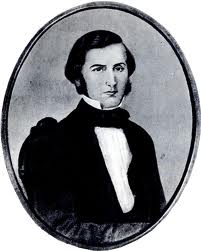 В 1824 году 2 марта, в Туле, в семье  Ушинских родился сын, прославивший фамилию – Константин Дмитриевич. Ласково  приняла    его жизнь. Ни строгих взысканий, ни домашних дрязг, ни нужды не испытал он в детстве. Особенно счастливо провел маленький Ушинский первые одиннадцать лет своего детства, пока была жива его мать.
Детство К. Д. Ушинского
Невелико было состояние его отца – Дмитрия Григорьевича, заключавшееся в сотне десятин земли и 30 крепостных; тем не менее, он был самым видным лицом среди новгород-северских дворян как по уровню образования, так и по складу домашней жизни. Об этом, между прочим, можно судить уже по тому, что у него была хорошая библиотека, им самим составленная.
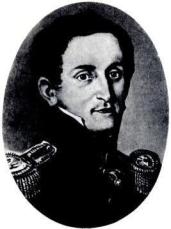 Детство К. Д. Ушинского
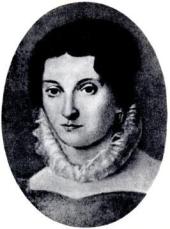 Мама Константина Дмитриевича, 
Любовь Степановна,  сама руководила первоначальными его занятиями и 
сумела вложить при этом в сына замечательно прочные задатки именно воспитывающего обучения, дав ему прекрасное направление в этом отношении, пробудив в нем любознательность и пытливость, любовь к чтению.
Детские годы
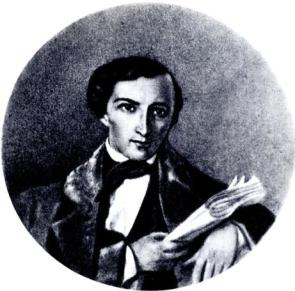 К. Д. Ушинский учился в Новгород-Северской гимназии, где был примерным учеником, много читал, часто был инициатором диспутов на различные темы, не мог терпеть подхалимства среди учеников, несправедливости некоторых учителей.
Студенческие  годы
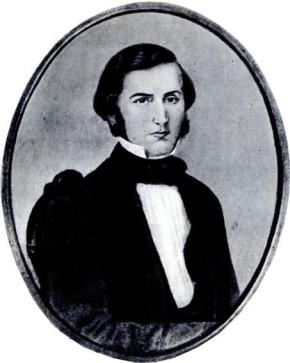 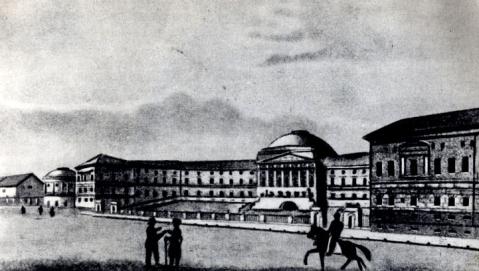 После окончания гимназии Ушинский  поступил в Московский университет на юридический факультет, который блестяще закончил в 1844 году.
Трудовая деятельность
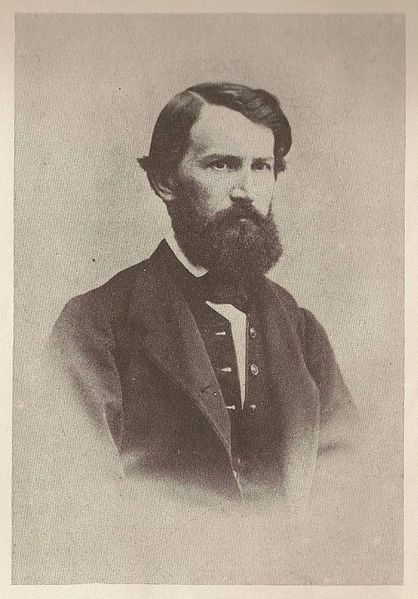 Преподаватель в Ярославском юридическом лицее
Мелкий чиновник в Министерстве внутренних дел
Преподаватель и инспектор Гатчинского сиротского института
Инспектор классов Смольного института
Трудовая деятельность
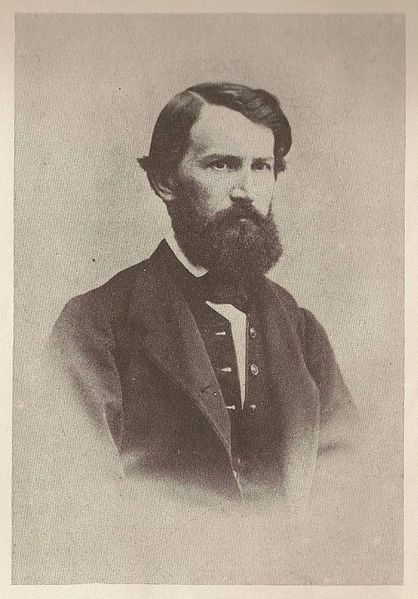 Посетил Швейцарию, Германию, Францию, Бельгию и Италию.
Минута грусти
Скиталец невольный средь теплых полей,
Грущу я по Родине хладной  моей:                                           По нашим глубоким снегам,
По нашим сосновым лесам,
Прекрасно здесь море и горы чудесны,
И свет здесь прекрасен небесный,
Природа ж куда хороша!
Но стонет и ноет степная душа!
              Стих, написанный за границей.
Исследовательская  деятельность
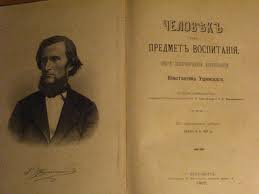 Главный труд жизни, именно так Ушинский понимал своё капитальное сочинение – «Человек – как предмет воспитания». Эта книга стала лучшим поводырём для любого педагога. Проводником в мире науки.
К. Д. Ушинский  для детей
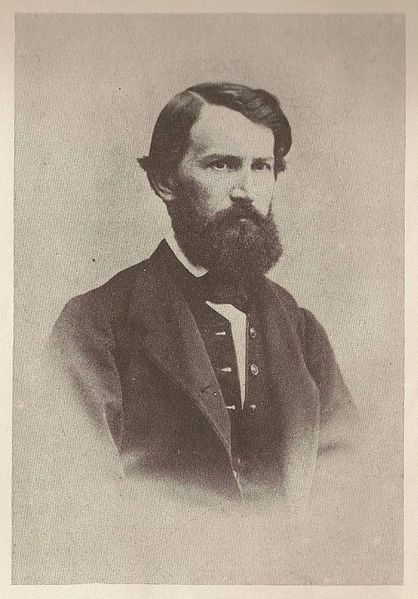 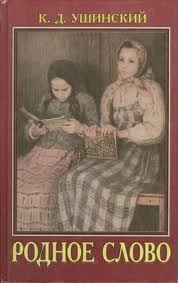 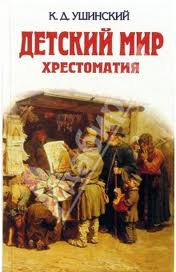 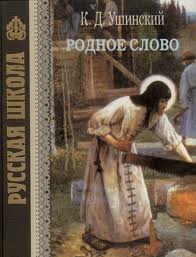 К. Д. Ушинский  для детей
Ворон и сорока
Пёстрая сорока прыгала по веткам дерева и без умолку болтала, а ворон сидел молча.— Что же ты молчишь, куманёк, или ты не веришь тому, что я тебе рассказываю? — спросила, наконец, сорока.— Плохо верю, кумушка, — отвечал ворон, —кто так много болтает, как ты, тот, наверно, много врёт!
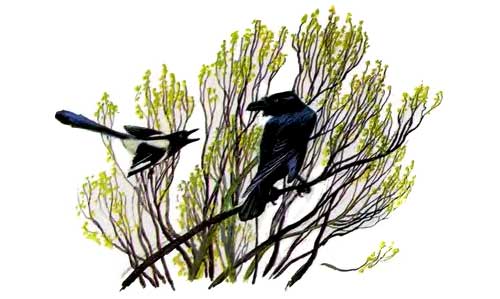 К. Д. Ушинский  для детей
Гусь и журавль.
Плавает гусь по пруду и громко разговаривает сам с собою:— Какая я, право, удивительная птица! И хожу-то я по земле, и плаваю-то по воде, и летаю по воздуху: нет другой такой птицы на свете! Я всем птицам царь!Подслушал гуся журавль и говорит ему:— Глупая ты птица, гусь! Ну, можешь ли ты плавать, как щука, бегать, как олень, или летать, как орёл? Лучше знать что-нибудь одно, да хорошо, чем все, да плохо.
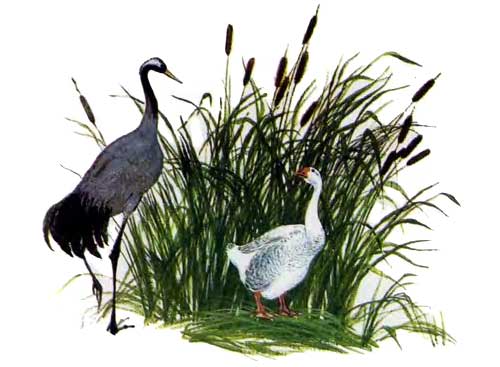 Мудрые мысли от Ушинского
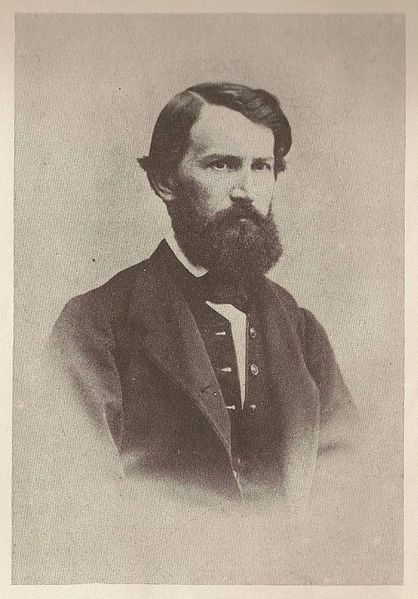 «необходимым условием правильного развития человека является ТРУД»
«учение есть труд и 
                                труд серьёзный»
«Трудолюбие – основа 
                       счастья человека»
К. Д. Ушинский в памяти                                  многих народов
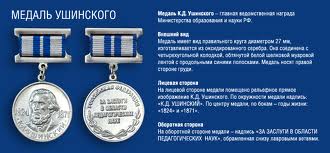 Многие народы с глубоким уважением относятся к памяти великого русского педагога. Ряду учебных заведений присвоено имя Ушинского, учреждены стипендии его имени.
За выдающиеся педагогические труды и заслуги в области воспитания и образования лучшие учителя, ученые и общественные деятели награждаются 
              МЕДАЛЬЮ УШИНСКОГО.
К. Д. Ушинский в памяти народов
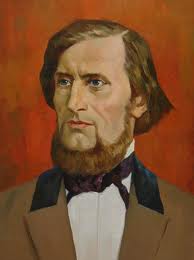 К. Д. Ушинский за свою короткую жизнь – 47 лет - сделал очень много. Он осуществил свою юношескую мечту, записанную в дневнике:
«Сделать как можно более пользы моему отечеству - вот единственная цель моей жизни, и к ней-то я должен направлять все свои способности».
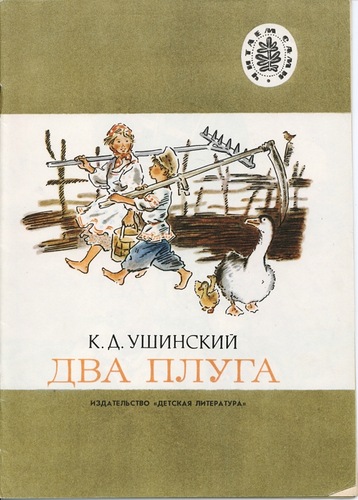 Плуг
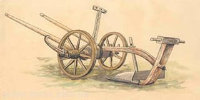 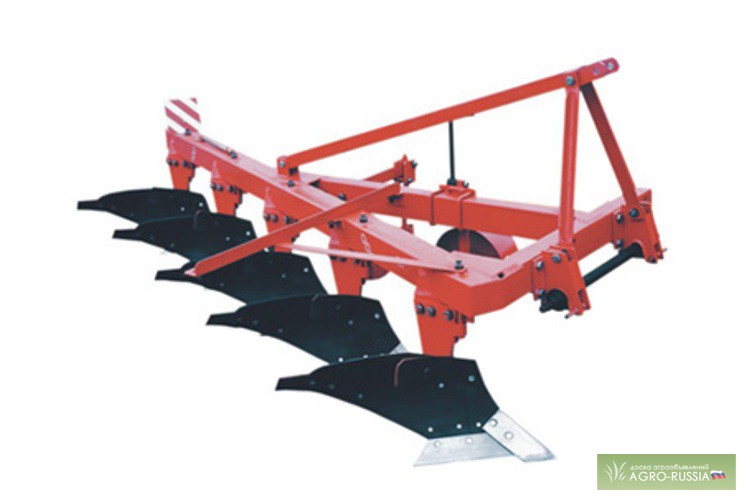 Земледелец
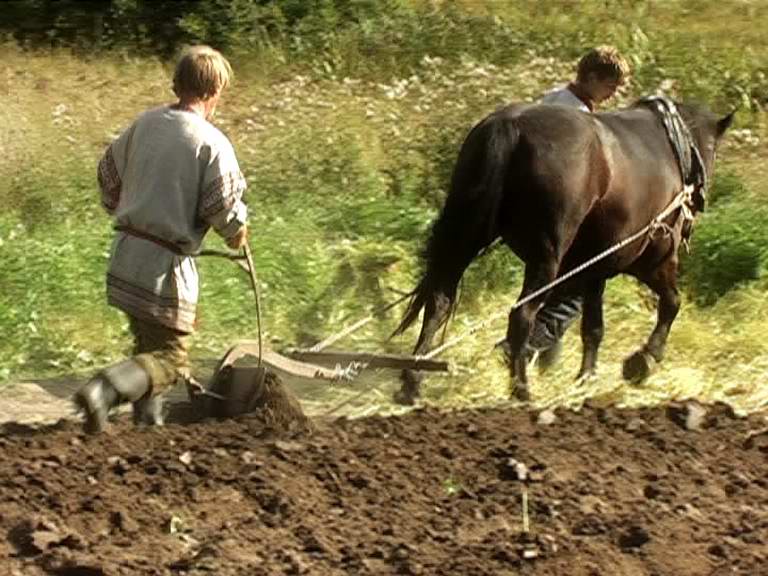 Земледелец
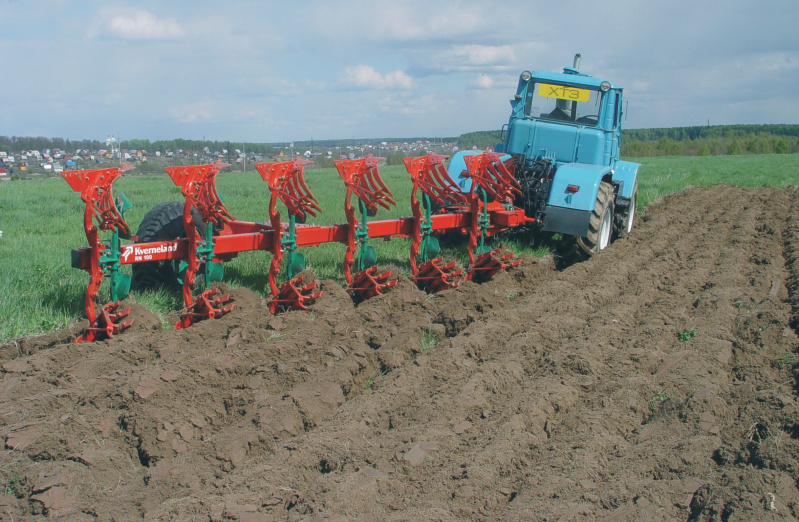 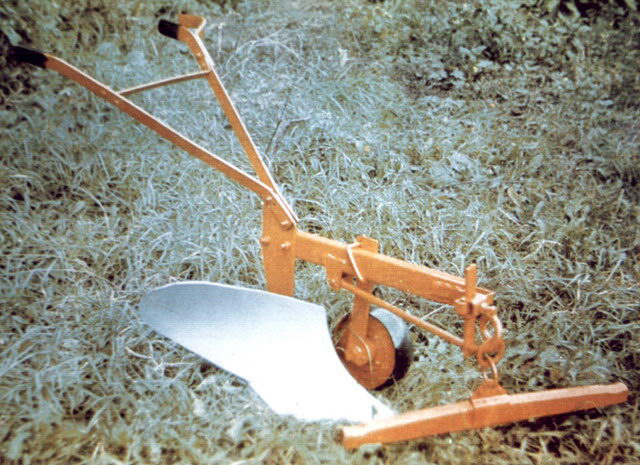 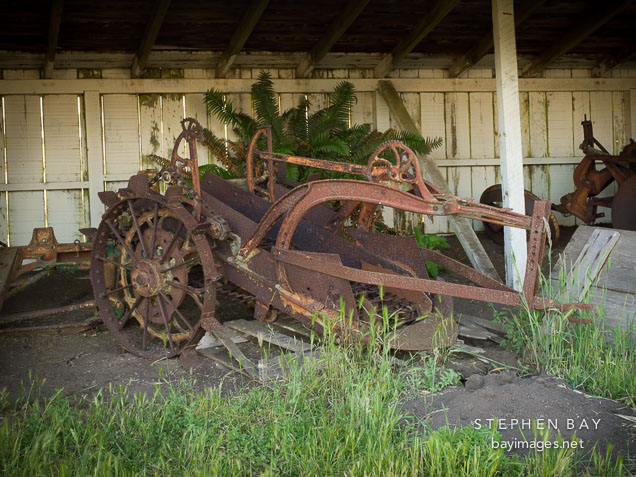 Источники иллюстраций:
http://www.google.ru
http://ob.psj.ru/saver_national/
http://audioskazki.net/
http://ru.wikipedia.org
Источники текстовой информации:
С. В. Кузнецова, Е. В. Тимошкина Литературное чтение. Методическое пособие «Алматы кітап баспасы 2009» 2 класс
http://psylist.net/pedagogika 
http://www.prioslav.ru.
http://audioskazki.net/
http://www.detskiysad.ru
http://www.kotmurr.spb.ru
http://ob.psj.ru/saver_national/
http://ru.wikipedia.org